ORAL  MUCOUSMEMBRANE
Dept Of Dental Anatomy, Embryology & Histology
DEFINITION
Term mucous membrane is used to describe  the moist lining of the gastrointestinal tract, nasal passage and other body cavities that communicate with the exterior.
   In the oral cavity this lining is called        
ORAL  MUCOUS  MEMBRANE 
  OR   
   ORAL MUCOSA
At the lips it is continuous with the skin. At the pharynx it is continuous with the mucosa lining the rest of the gastrointestinal tract
Thus the oral mucous membrane is situated anatomically between skin and gastrointestinal tract.
FUNCTIONS OF ORAL MUCOSA
Protection
       - Separates and protects the deeper tissues.
       - Mechanical forces such as compression, stretching, 
          shearing and surface abrasion (from hard particles in the diet).
       - Major barrier from microorganisms causing
           infection, toxins & various antigens.


Sensation
        - Touch, pain, pressure & temperature
        - Taste-anterior 2/3rd of dorsum of tongue
Lubrication 
     - Major secretion of oral mucosa is saliva secreted
       by salivary gland which maintains mucosa moist,& also helps in speech, mastication, swallowing & in perception of taste.

Thermal Regulation
      -Heat is dissipated through the oral mucosa by
       panting (in some animals such as dog) which
        maintains body temperature.
CLASSIFICATON
A .  Based on Functional criteria
      1. Masticatory mucosa
           - Gingiva 
           - Hard Palate
      2. Lining or reflecting mucosa
           - Lip, cheek
           - Soft palate
           - Vestibular fornix
           - Alveolar mucosa 
           - Floor of mouth
3.Specialised or sensory mucosa
             - Dorsum of tongue 
           - Taste buds

.
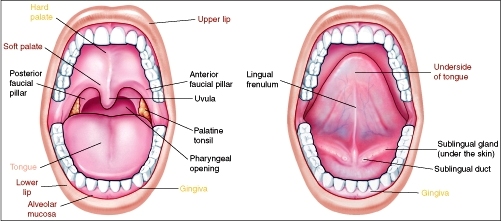 B .  Based on Keratinization
   1. Keratinized Areas
       - Masticatory mucosa
      - Vermillion border of lip 
   2. Non-Keratinized Areas
       - Lining or reflecting mucosa
The comparable part of skin is termed as epidermis and dermis  or corium.
The interface between epithelium and connective tissue is usually irregular and upward projections of connective called connective tissue papillae, interdigitate with epithelial ridges or pegs called the rete ridges or pegs.
BASAL LAMINA OR BASEMENT MEMBRANE
Basement  membrane is present at the interface of epithelium and connective tissue,which appears as structure less layer
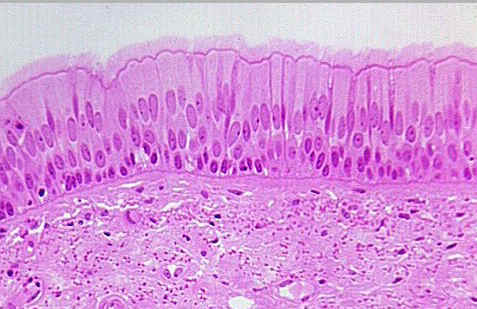 The Basal lamina is evident at electron microscope level.
The Basement Membrane is evident at the light microscopic level, 1 to 4µm wide and is relatively cell free
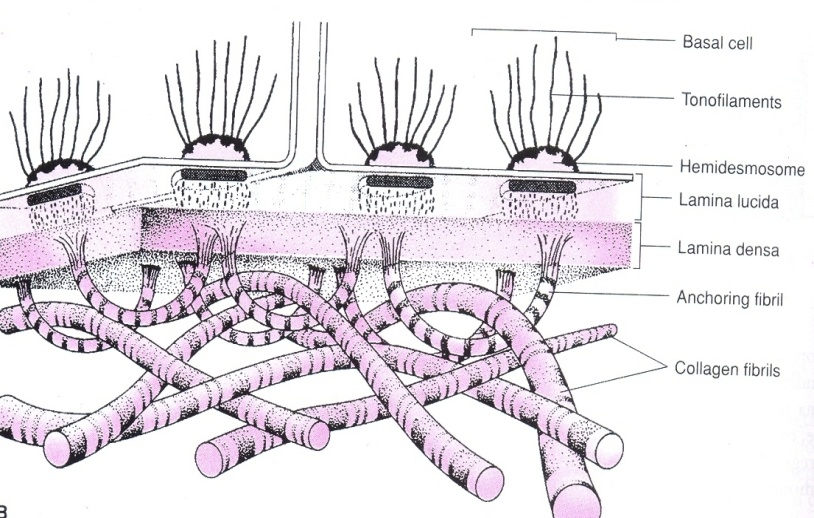 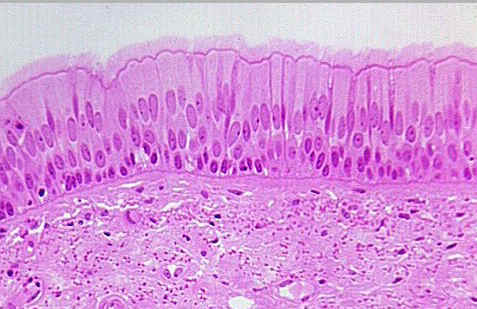 BASAL LAMINA
Consist of a layer of finely granular or filamentous material about 50 nm thick called LAMINA DENSA, runs parallel to the basal cell membrane 
Lamina densa separated from the basal cell membrane by an apparently clear zone 45 nm wide called the LAMINA LUCIDA.
The layer represents the SUBMUCOSA in the oral cavity and determine the flexibility of oral mucosa to underlying structure.


The minor salivary glands are situated in the submucosa of the oral mucosa.
Associated with the lamina densa are striated fibrils called anchoring fibrils (type VII collagen) which form the loop through which run the collagen fibrils of the connective tissue.


Each end of the loop enter the lamina densa and fans out to form a spray of finer filament.
Network of anchoring fibrils provides interlocking between larger collagen fibers of connective tissue and the lamina densa.


The lamina densa contains type IV collagen arranged in “chicken wire” configuration.
ORAL EPITHELIUM
The oral epithelium is a stratified squamous epithelium consisting of cells tightly attached to each other and arranged in a number of distinct layers or strata.

The oral epithelium may be keratinized, parakeratinized or nonkeratinized, depending on location.
A common feature of all epithelial cells is keratin intermediate filaments (tonofilaments or cytokeratins ) as a component of  their cytoplasm.

The cells of epithelium consists of two functional population 
Progenitor  population (divide & provide new cells)
Maturing population  (differentiation or maturation to form a protective surface layer)
The cells arises by division in the basal or parabasal layers of the epithelium and undergoes maturation as they move to the surface.


Maturation in the oral cavity follows two main patterns.
               - Keratinization
               - Nonkeratinization
KERATINIZED   EPITHELIUM
The epithelial surface of the masticatory mucosa is inflexible,  tough, resistant to abrasion and tightly bound to lamina propria.

The mucosal surface result from the formation of a surface layer of keratin and the process of maturation is called keratinization or cornification.
The time taken for a cell to divide & pass  through the entire epithelium is termed as Turnover time /Turnover rate 


There are four layers of keratinized epithelium.
       1. Basal ( Stratum  basale)
       2. Spinous (Stratum spinosum)
       3. Granular (Stratum  granulosum)
       4. Cornified (Stratum  corneum)
Mitosis
Desquamates
Differentiation
NON-KERATINIZED   EPITHELIUM
They do not produce cornified surface layer.

There are four layers of non- keratinized epithelium.
      1. Basal ( Stratum  basale)
      2. Prickle cell 
      3. Intermediate (Stratum  intermedium)
      4. Superficial (Stratum  superficiale)
Principal structure of oral epithelium in successive layers
Orthokeratinized             B. Non- keratinized
      oral epithelium                    oral epithelium
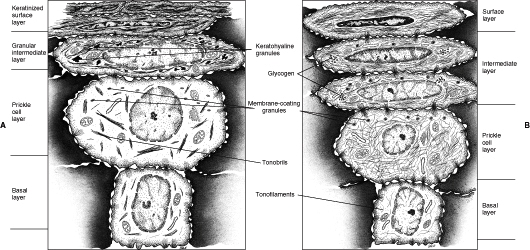 Histologic section
A. Orthokeratinization     B. Parakeratinization        C. Non- keratinization
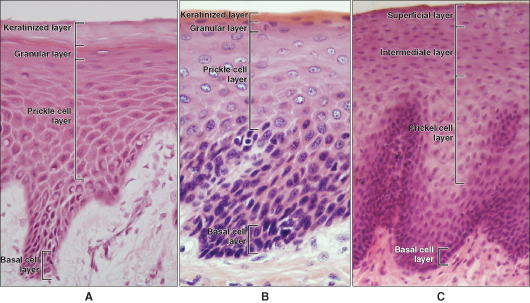 LAMINA PROPRIA
The connective tissue supporting the oral epithelium is termed LAMINA PROPRIA.
It can be divided into two layers.
      - Superficial papillary layer
      - Deeper reticular layer
In papillary layer, collagen fibers are thin and loosely arranged and many capillary loops are present.

In reticular layer, collagen fibers are arranged in thick bundles and lie parallel to surface plane.

The lamina propria may be attached to the periosteum of the alveolar bone.
SUBMUCOSA
The submucosa consists of connective tissue of varying thickness and density. It attaches the mucous membrane to the underlying structures.
Glands, blood vessels, nerves, lymph vessels and adipose tissue are present in this layer.

It is in the submucosa that larger arteries divide into smaller branches which then enter the lamina propria.
SUBDIVISIONS OF ORAL MUCOSA
For descriptive purposes, the oral mucosa can be divided into following areas :
    1. Keratinized Areas
         - Masticatory mucosa ( gingiva and hard palate)
         - Vermillion border of lip 
   2. Non-Keratinized Areas
        - Lining or reflecting mucosa
   3.  Specialised or sensory mucosa
KERATINIZED AREAS
MASTICATORY  MUCOSA
   1. Hard palate
     2. Gingiva 
   
  HARD PALATE
It is divided in two regions, anterior hard palate and posterior soft palate.
Both are distinguished from one another by color and palpation. 
The hard palate is light pink while soft palate is red. 
The hard palate is firm and less movable than soft palate because the mucous membrane of hard palate is tightly fixed to underlying periosteum.
The hard palate is further divided into three regions –
      1. The raphe 
      2. The fatty zone
      3. The glandular zone
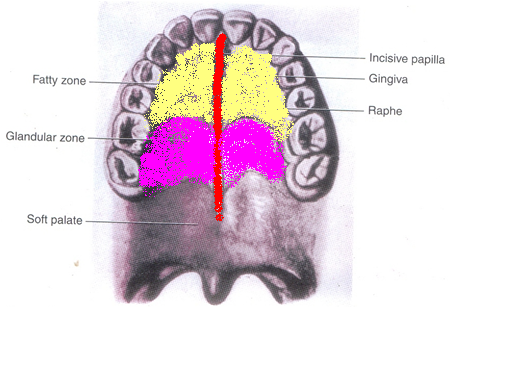 Incisive papilla
The oral incisive papilla is formed of dense connective tissue.
 It contains the oral part of the vestigial Nasopalatine ducts.
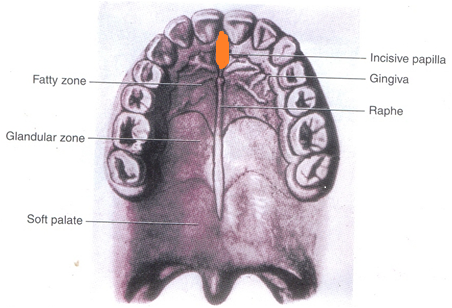 Palatine rugae (Transverse palatine ridges)
Irregular and often asymmetric in humans are ridges of mucous membrane extending laterally from the incisive papilla and the anterior part of the raphe
Made up of dense connective tissue layer with the interwoven fibers.
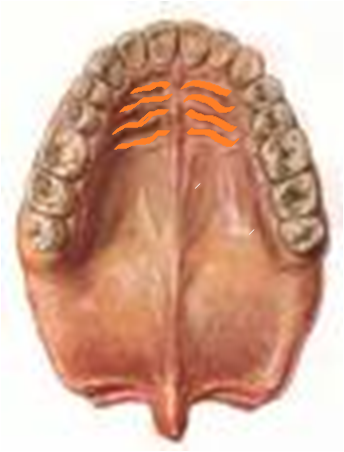 GINGIVA
The gingiva is that portion of the oral mucosa that surrounds and is attached to the teeth and the alveolar bone.

The gingiva extends from the dentogingival junction to the alveolar mucosa.
Gingiva can be divided into 
 i) Free gingiva
ii) Attached gingiva 
iii) Interdental gingiva.
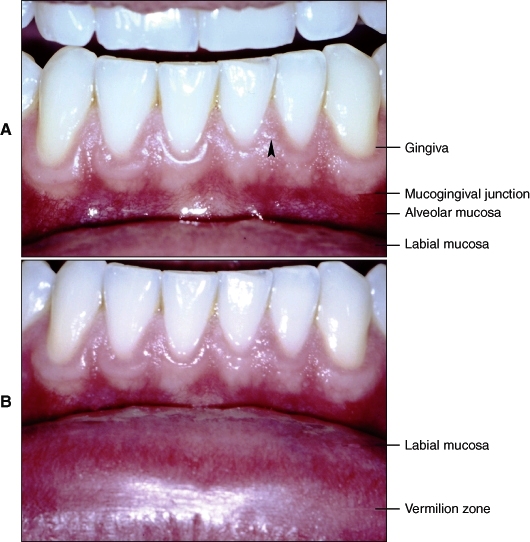 A. Different types of epitheliumB. Histologic section showing tissues
Gingiva and alveolar mucosa are separated by the mucogingival  junction.

The alveolar mucosa is thin and loosely attached to the periosteum by a well-defined submucous layer of loose connective tissue , and it may contain small mixed glands.
The depression corresponds to the center of heavier epithelial ridges

Functional adaptations to mechanical impacts.
Disappearance of stippling- an indication of edema.


The degree of stippling and the texture of collagenous fibers vary with the different individuals, according to age and sex.
Interdental papilla
Part of gingiva that fills the space between two adjacent teeth.
The interdental papilla when viewed from the oral or vestibular aspect, the surface is triangular.
In a 3 dimensional view the interdental papilla of the posterior teeth is tent shaped, where as pyramidal between the anterior teeth.
Col: It is the central concave area which fits below the contact point seen in the tent shaped interdental papilla of the posterior teeth.
It is covered by non-keratinized epithelium and is more  vulnerable to periodontal diseases.
BLOOD SUPPLY
It is chiefly from the branches of the alveolar arteries.
The lymph vessels of gingiva lead to submental and submandibular lymph nodes.
It is also well innervated by various nerve endings.
Vermilion border of lip
Vermilion zone of  lip
It is the red/transitional zone between the skin and mucous membrane of the lip.
Only in humans
Skin on outer surface of the lip is covered by moderately thick, keratinized epithelium.
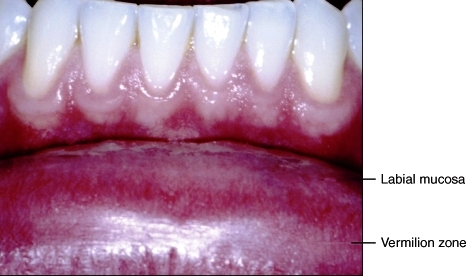 Papillae of connective tissue are few and short.
Sebaceous & sweat glands are seen, along with hair follicles
The epithelium of the mucous membrane of the lip is not keratinized.
The vermilion/transitional zone is characterized by 
Mildly keratinised epithelium
Numerous, densely arranged, long papillae of the lamina propria, carrying large capillary loops close to the surface.
Pink/Red color of lip -Blood is visible through thin parts of translucent epithelium
No mucous glands  present. 
Like the skin, the transitional zone is exposed to atmosphere, but no glands present to keep it moist or preventing it from drying 
So lips become dry easily and we lick our lips to moisten it.
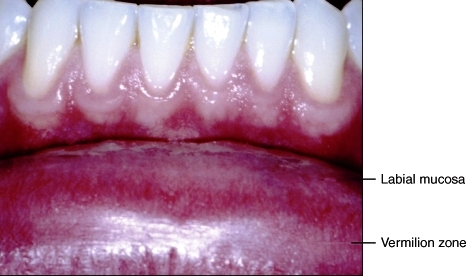 NON KERATINIZED AREAS
Lining mucosa  is found on lip, cheek, vestibular fornix and alveolar mucosa. They have thick non keratinized epithelium and thin lamina propria.

The reflectory mucosa found in fornix vestibule and in the sublingual sulcus at the floor of oral cavity has a submucosa that is loose and of considerable volume.
The mucous membrane is movably attached to deep structures and does not restrict the movement of lips, cheek and tongue.

The mucosa of the soft palate is intermediate between this type of lining mucosa and the reflecting mucosa.
LIP AND CHEEK
The epithelium of mucosa of lips and cheeks is stratified squamous nonkeratinized epithelium.

The lamina propria consists of dense connective tissue and has short, irregular papillae.
Submucous layer consists of strands of densely grouped collagen fibers. These strands limit the mobility of the mucous membrane, holding it to the musculature and preventing its elevation into folds and preventing from lodging between the teeth.
Labial mucosa
Buccal mucosa
The mixed minor salivary glands of the lips are situated in the submucosa whereas in the cheek glands are larger and are found between bundles of buccinator muscle and sometimes on its outer surface.

 Some isolated sebaceous glands called Fordyce’s spot may occur lateral to the corner of mouth and are often seen opposite to molars.

 A comparison of masticatory and buccal  mucosa shows that in keratinized tissue epithelium is  thinner.
Fordyce’s spot
Vestibular fornix and alveolar mucosa
The mucosa of the lips and cheeks reflects from the vestibular fornix to the alveolar mucosa covering the bone.

The median and lateral labial frenula are folds of the mucous membrane containing loose connective tissue. No muscle fibers  are  found in these folds.
Inferior surface of tongue; floor of oral cavity
The mucous membrane on the floor of the oral cavity is thin and loosely attached to the underlying structures to allow for the free mobility of the tongue.

 The epithelium is nonkeratinized, and the papillae of the lamina propria are short.

 The submucosa contains adipose tissue. The sublingual glands  lie close to the covering mucosa in the sublingual fold.
The mucous membrane of the inferior surface of the tongue is smooth and relatively thin. The epithelium is nonkeratinized.


The papillae of the connective tissue are numerous but short. Here the submucosa cannot be identified as a separate layer. It binds the mucous membrane tightly to the connective tissue surrounding the bundles of the muscles of the tongue.
Soft  palate
The mucous membrane on the oral surface of the soft palate is highly vascularized and reddish in color, noticeably differing from the pale color of the hard palate. 

The papillae of the connective tissue are few and short. The stratified squamous epithelium is nonkeratinized. The lamina propria shows a distinct layer of elastic fibers separating it from the submucosa.
It also contains taste buds.

 Typical oral mucosa continues around the free border of the soft palate for a variable distance and is then replaced by nasal mucosa with its pseudo stratified ciliated columnar epithelium.
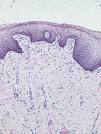 Differences between Masticatory and Lining mucosa
SPECIALIZED MUCOSA
Dorsal lingual mucosa 

Taste buds
													
The specialized (sensory) mucosa is so called 
because it bears taste buds, which have  sensory function.
DORSAL SURFACE OF TONGUE
The mucous membrane of the tongue is composed of 
two parts, with different embryologic origins and is
divided by the V-shaped groove, the sulcus terminalis
(terminal groove).
The anterior two thirds of the tongue, where the mucosa is derived from the first pharyngeal arch, often is called the body or  papillary part.

 The posterior third, where the mucosa is derived from the third pharyngeal arch, called the base
The mucosa covering the base of the tongue contains extensive nodules of lymphoid tissue, the lingual tonsils.

On anterior part:- Numerous papillae are seen-

Filiform papillae
Fungiform papillae 
Circumvallate papillae
Foliate papillae
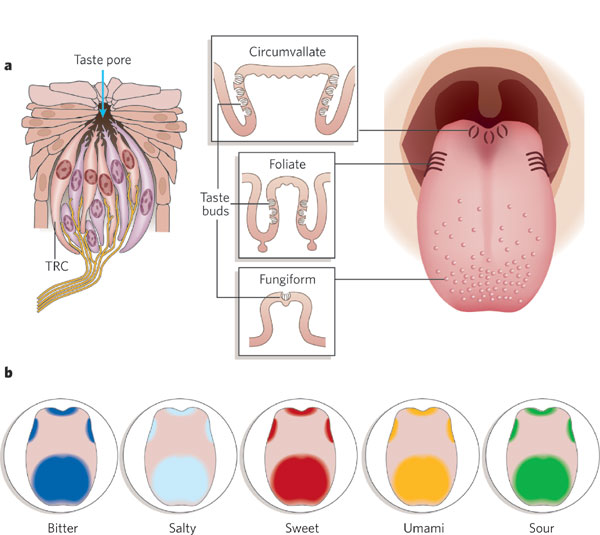 TONGUE SHOWING DIFFERENT PAPILLAE
Filliform papillae
Pointed, thread shaped, cone shaped, these are epithelial structures containing connective tissue from which secondary papillae protrude towards epithelium.

Responsible for velvety appearance of tongue and are most numerous.
About 2 mm long arranged in rows parallel to sulcus terminalis, are conical or flame shaped  with tips often showing several points.
Epithelium covering the papillae are relatively thick and keratinized.

Taste buds are absent
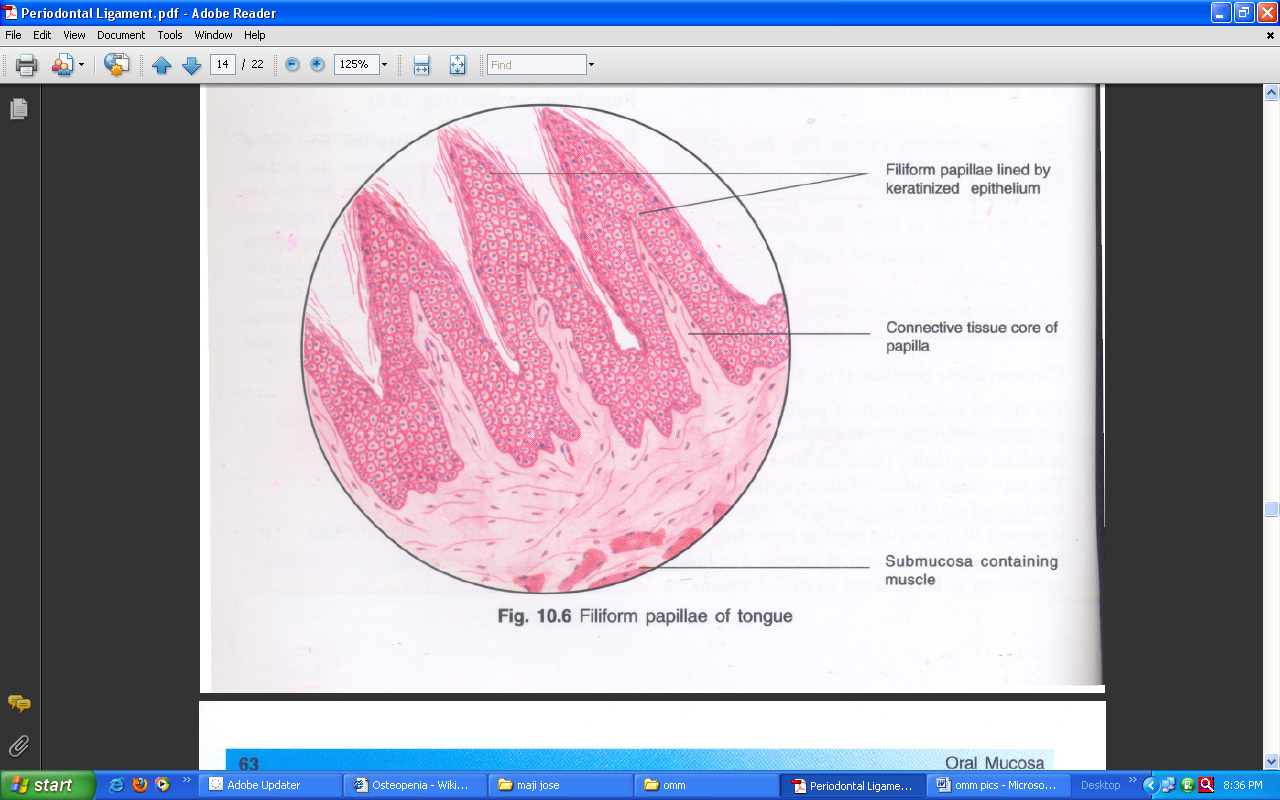 Fungiform papillae
Randomly dispersed among the Filiform papillae.


They may attain a height up to 2 mm and are mushroom shaped, round and reddish prominence.

Surface epithelium is nonkeratinized & somewhat thinner than that of Filiform papillae.
The domed surface of the fungiform papillae may bear one or more taste buds

The connective tissue is very vascular, decreased thickness of epithelium coupled with an increase in vascularity enables them to be identified because of their intense pink color.
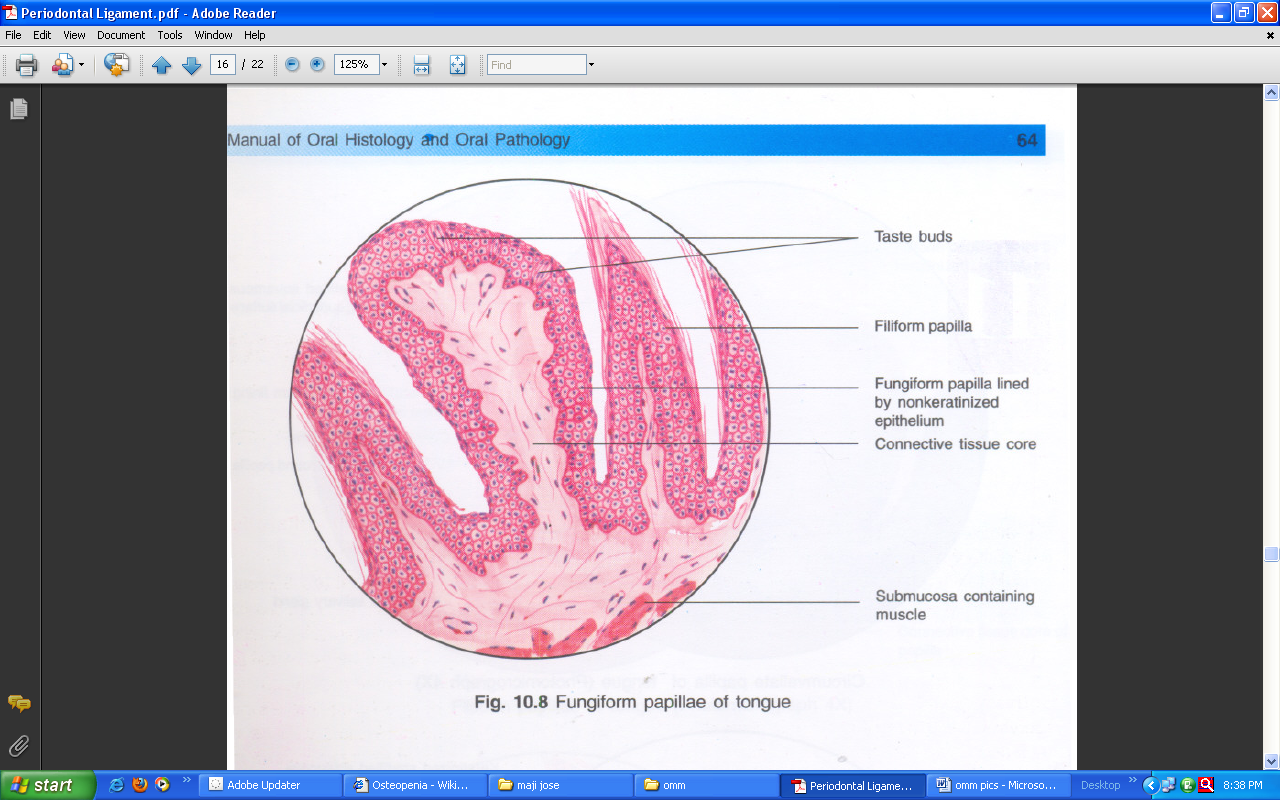 Circumvallate papillae
They are 8 to 10 in number, vallate(walled) papillae.                                                                         

Present just anterior to sulcus terminalis.

They are largest of the lingual papillae, may be over 1 mm in length and up to 3mm in diameter.
They are not a result of mucosal evagination, rather they are epithelial invagination i.e. don’t protrude above the surface of the tongue but are bounded by a deep circular furrow, only connection to the substance of the tongue is at their narrow base.

On lateral surface – numerous taste buds seen.
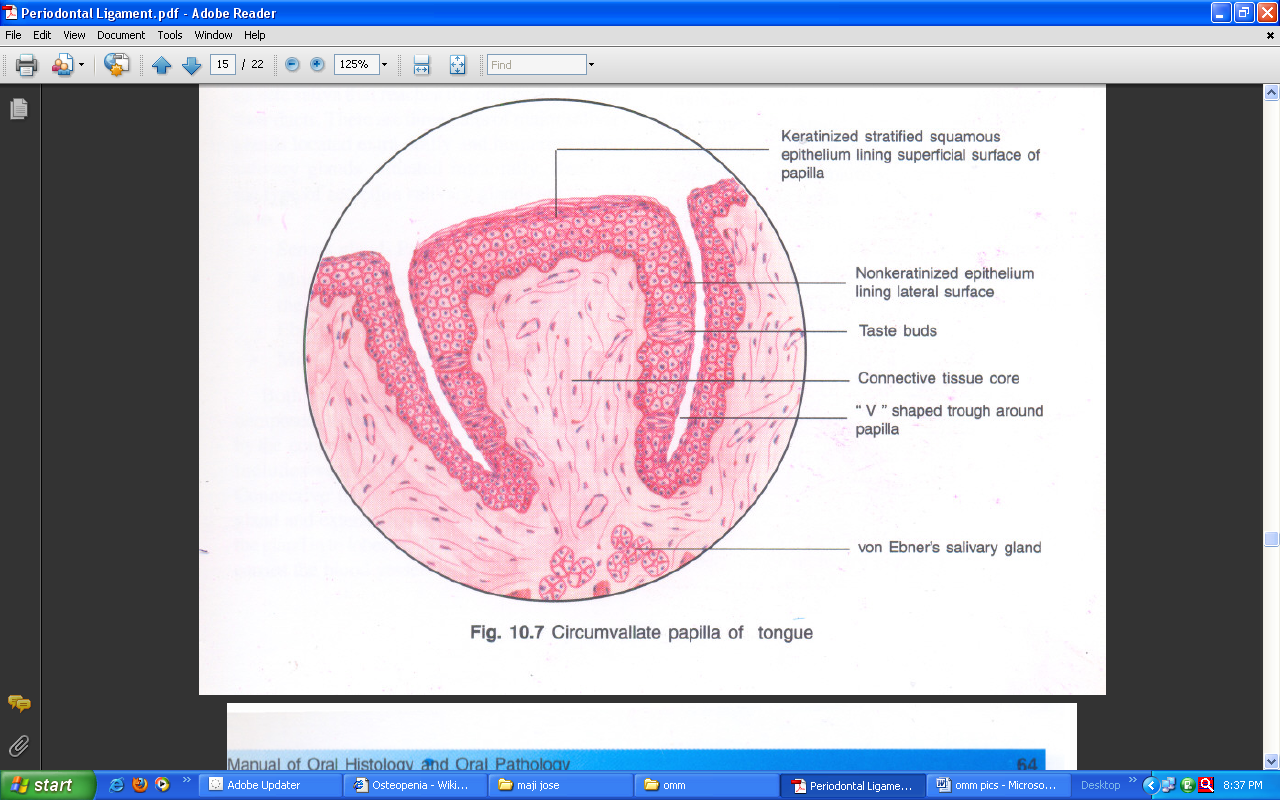 The ducts of small serous glands called von Ebner’s glands open  into the trough, serve to wash out the soluble elements of food and are source of salivary lipase.
Foliate papillae
Foliate papillae are parallel mucosal folds at posterior lateral border of the tongue.

These mucosal clefts are well developed at birth, however with growth and maturation they undergo atrophic changes. So that at maturity they get reduced to rudimentary structures, 3 to 8 in numbers.

Taste buds are contained along the walls of the fold.
TASTE BUDS
Small ovoid or barrel-shaped intraepithelial organs about 80µm high and 40µm thick.

Extend from basal lamina to surface of the epithelium.
Outer surface –covered by few flat epithelial cells, that surround a small opening, taste pore – leads into a narrow space lined by supporting cells of the taste bud.

Outer supporting cells are arranged like staves of a barrel .
Inner cells-shorter and spindle shaped-between them are arranged 10-12 neuroepithelial cells, the receptors of taste stimuli, are slender, dark-staining cells that carry fingerlike processes at their superficial end.     

A rich plexus of nerves is found below
    the taste buds.

Taste buds also present on surface of 
   epiglottis
Primary taste sensations
Sweet- at tip of tongue.
Salty-lateral border of tongue.
Bitter-posteromiddle part of tongue.
Sour-posterolateral part of tongue.
Bitter and sour on palate also.
Fungiform papillae -: at tip- sweet,
 				       at borders –salty 

Circumvallate papillae -: Bitter
 

Foliate papillae -: Sour
Bibliography
Color Atlas And Text Book Of Oral Anatomy, Histology Berkovitz, B. 1ST edition.
Oral Development and Histology  Avery, j. K.1st edition.
Orban's Oral Histology and Embryology  Bhaskar, s. N.11th edition.
Oral Histology : Development, Structure and Funct Tencate, a. R. 4th edition.
Dental Embryology, Histology & Anatomy. Marry Bath- Balogh Inergaret. 2nd edition.
Thank you